ΔΙΑΠΝΟΗ
ΑΠΟ ΤΗΝ 
ΝΤΑΛΗ ΑΝΑΣΤΑΣΙΑ
ΔΙΑΠΝΟΗ
Τι είναι η διαπνοή των φυτών;

Διαπνοή είναι η διαδικασία απώλειας υδρατμών κυρίως από τα στόματα των φύλλα, αλλά και κατά ένα μικρό ποσοστό από την εφυμενίδας.
Υπάρχουν δυο είδη διαπνοής:
Στοματική διαπνοή
Διαπνοή εφυμενίδας
ΣΤΟΜΑΤΑ ΤΩΝ ΦΥΛΛΩΝ
Τα στόματα είναι μικρές οπές στην επιφάνεια του φύλλου, οι οποίες δεν είναι ορατές με γυμνό μάτι.
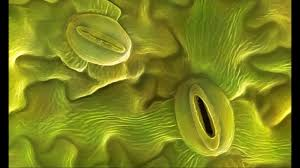 Κλειστό στόμα
Ανοικτό στόμα
Στοματική διαπνοή
Το 90% της συνολικής επιφάνειας των φύλλων καλύπτεται από στόματα.





Η στοματική διαπνοή πραγματοποιείται από τα ανοιχτά στόματα των φύλλων.
Το 90% του συνολικού νερού εξατμίζεται μέσω της στοματικής διαπνοής.
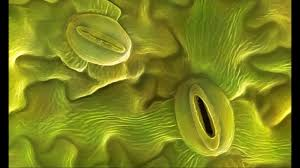 Διαπνοή εφυμενίδας
Η εφυμενίδα είναι η εξωτερική στρώση της επιδερμίδας και εμποδίζει την εξάτμιση, γι’ αυτό μόνο το 5% της συνολικής εξάτμισης οφείλεται σ 'αυτήν.
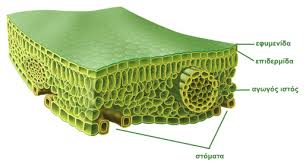